What's in the data?
Obtaining and using the publicly available NHL data.
Tutorial overview
What data is there?
What types of data does NHL provide publicly?
How that data can be retrieved?
How that data can be validated?
How that data can be stored?
What can be derived from that data?
Nothing about web development!
A little bit of terminology
Scraping – getting pure data from web pages
HTML – popular web pages format
JSON – popular format of data exchange
XML – decreasingly popular format of data exchange
CLI – command line interface
XHR – a way to update a page without reloading it
Perl – the greatest programming language ever invented
Tools we’re going to use
Web console extension for your browser
JSON viewer extension
curl (wget would also work)
There will be some MongoDB excerpts
There will be some Perl code snippets
There will be some CLI commands
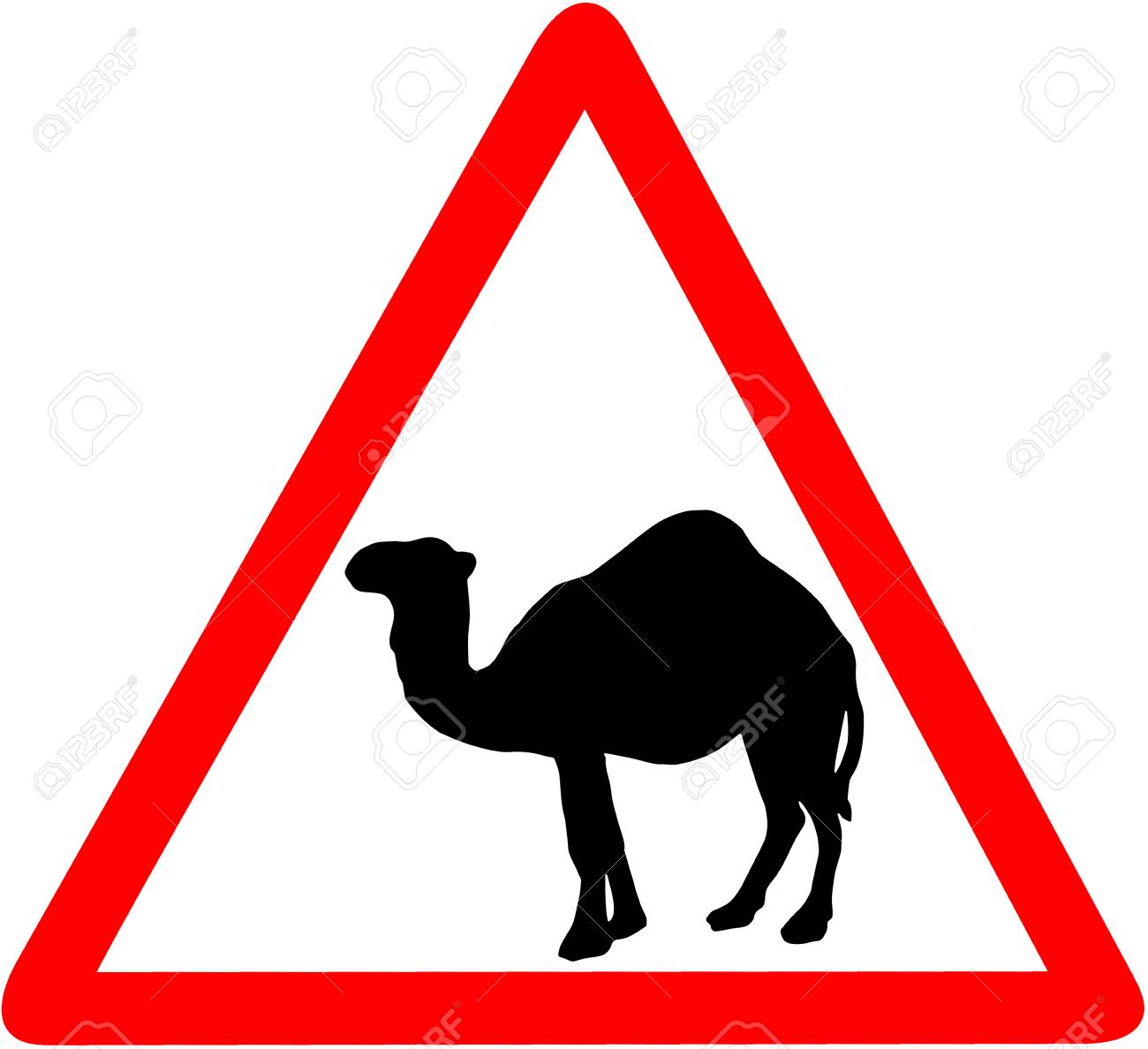 Data sources overview
NHL.com
News (ESPN, FOXsports, CBSsports)
Online databases (NaturalStatTrick, HockeyDB, EliteProspects)
Commercial sites (SportLogiq, Stathletes)
Fantasy sports (Yahoo, DK)
Dedicated sites (hockeygoalies.org, hockeyfights)

We will concentrate on the primary source: NHL
Scraping
Effectively, reverse engineering
Simple for HTML – just follow the link
The mechanics of the XHR
Use Web Console
Fish out the requests
Look for structure
NHL data types
API feeds (JSON)
Schedule
Players
Games
Shifts
Draft
Situation Room
HTML reports
PBP
Rosters
Game, Event summaries
Shift/TOI
Shootouts
Gamecenter HTML
No injury or starter data (Yahoo)
Code samples
our $SCHEDULE_JSON      = 'http://live.nhle.com/GameData/SeasonSchedule-%s%s.json’;
our $SCHEDULE_JSON_API  = 'https://statsapi.web.nhl.com/api/v1/schedule?startDate=%s&endDate=%s’;
our $HTML_REPORT_URL    = 'http://www.nhl.com/scores/htmlreports/%d%d/%s%02d%04d.HTM’;
our $PLAYER_URL         = 'https://statsapi.web.nhl.com/api/v1/people/%d?expand=person.stats&stats=yearByYear,yearByYearPlayoffs&expand=stats.team&site=en_nhl’;
our $SUPP_PLAYER_URL    = "https://www.nhl.com/player/%d";
our $SITUATION_ROOM_URL = 'https://www.nhl.com/news/search-articles?page=%s&topicPage=true&tid=277729160’;
{
 name      => 'BS',                
 pattern   => 'https://statsapi.web.nhl.com/api/v1/game/%s/feed/live',                
 extension => 'json',                
 validate  => sub {                        
  my $json = shift;                        
  my $bs = Sport::Analytics::NHL::Report::BS->new($json);                        
  $bs->set_id_data();                        
  return 1 if $BROKEN_FILES{$bs->{_id}}->{BS};                        
  return 0 unless $bs;                        
  return 1 if scalar @{$bs->{json}{liveData}{plays}{allPlays}};
 }
};
Fetching it
JSON
In browser 
CLI: wget 
HTML
In browser
curl/wget
Yahoo
Using OAuth2
Using public DF data:
our $YAHOO_DAILY_URL = 'https://dfyql-ro.sports.yahoo.com/v2/contestsFilteredWeb?lang=en-US&region=US&device=desktop&sport=nhl’;
our $YAHOO_DAILY_ROSTERS = 'https://dfyql-ro.sports.yahoo.com/v2/export/contestPlayers?contestId=%s';
Fetching sequence
Schedule
Injuries?
Rosters
curl/wget
retry
Live feeds
HTML reports
Recrawl in a couple of days
Reading and Parsing
Playerfiles
Schedule
Rosters
Parse HTML
HTML::TreeBuilder
Live JSON
Post-game HTML
The structure and the dictionaries change all the time!
Validation
Completeness
Syntactic validity
-16:-01 curse (201720463)
Missing fields
Lineup consistency
18+1+1
Scratches playing and vice versa
Event consistency
Shot block by teammate
Two goalies on ice
Shootout order
Numeric consistency
Numbers add up
Penalty issues
NHLERRATA.com
An example of the validation
sub test_penalty ($$) {
        my $event = shift;
        my $opts  = shift;
        my_like(
                $event->{severity},
                qr/^major|misconduct|minor|game|match|double|shot$/i, 'severity defined'
        ) unless ! defined $event->{severity} || is_unapplicable('severity')
                || $opts->{gs}
                || $opts->{pl}
                || !$event->{length}
                || $BROKEN_FILES{BS}->{$BOXSCORE->{_id}} 
                   && $BROKEN_FILES{BS}->{$BOXSCORE->{_id}} == $NO_EVENTS;
                my_ok(
                        $VOCABULARY{penalty}->{$event->{penalty}}, 
                        "$event->{penalty} Good penalty type”
                );
                my_like($event->{length}, qr/^0|2|3|4|5|10$/, 'length defined');
        }
}
Storage
Files are OK! (e.g. /2019/0002/0001/PL.html)
XX.yyyy name format
Parsed, binary storage
SQL
The data is not tabular!
The data is not normalized!
Mongo
You can drop JSON in
You can drop parsed HTML in
Remove data you’re not using
Organize sub-documents
DO NOT NORMALIZE
How does it look in a program?
crawl_game($game, $opts);        
my $nhl = Sport::Analytics::NHL->new($opts);       
$opts->{test} = 1;        
$opts->{recompile} = 1;        
$nhl->compile($opts, $game->{game_id});
$nhl->merge($opts, $game->{game_id});
$nhl->normalize($opts, $game->{game_id});
$nhl->populate($opts, $game->{game_id});
A few Mongo-like examples
https://morehockeystats.com/data/api

curl –k –d @post.json https://morehockeystats.com/api
Example 1: coaches
curl –k –d @coaches.json https://morehockeystats.com/api
Example 2: goals
curl -k -d @goal.json https://morehockeystats.com/api
Example 3: game lengths
curl –k –d @gend.json https://morehockeystats.com/api
Example 4: challenges
curl –k -d @challenges.json https://morehockeystats.com/api
WHAT CAN BE DONE WITH THE DATA?
Rink repairs
Accumulate game by game
STOP events of reason ‘RINK REPAIR’
Game location data
Avoid games at non-NHL arenas
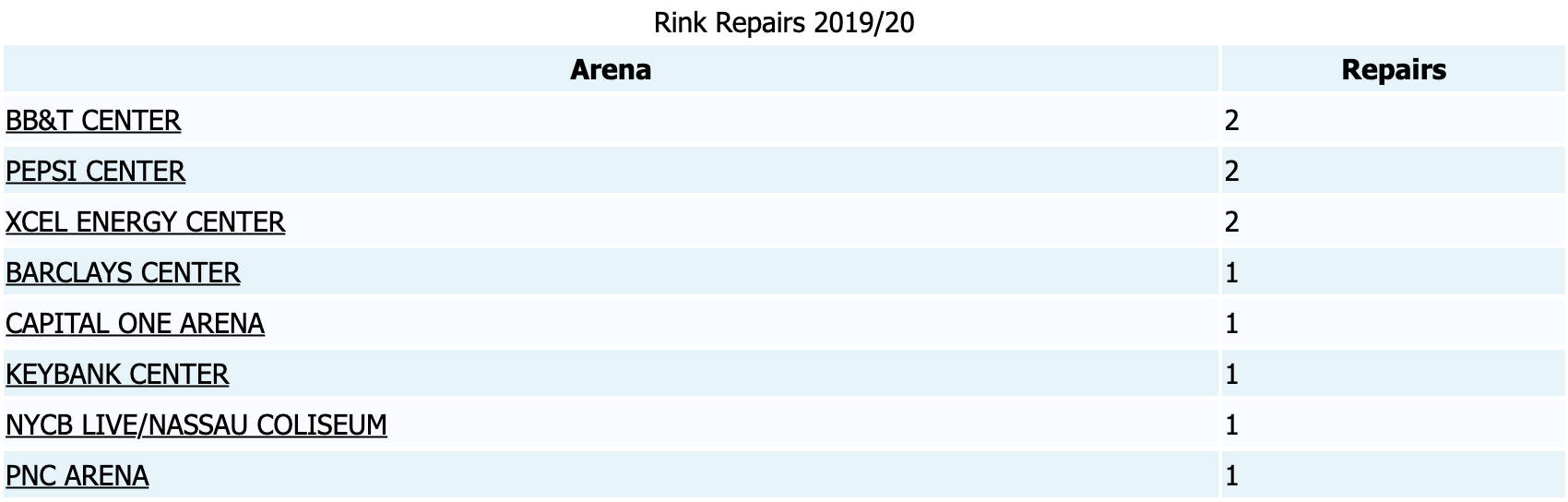 First NHL goals
Combination of Player and Game data
Looping by game goals
Interested in ‘Scorer’ (and ‘Goalie’)
Check if Scorer had scored before.
Aggregate by team and goalie
Offsides
Who and which team committed the offside?
Look for STOP with reason OFFSIDE
Find the next FAC event
Look at the faceoff location
Remember, periods alternate sides
Some rinks have x-axis reversed
Infrequently, the FAC is not there
More derivations
Team performance after a break of 0 .. N days?
Answered by using schedule and game results
Who fought who prior to 2002?
Two standalone fighting penalties
Giveaway/Takeaway statistics
Roster talent
No conclusions, only INFORMATION
Questions answered
Different G-A-P leaders
$200 lineup challenge question
3D goals
Hat-tricks in consecutive games against the same team
Longest point streak by a goaltender
Fastest team to clinch the P/O berth
Who has scored fewest goals in his NHL career which included at least one 30-goal season?
Tougher task: Penalty timelines
Whose penalty was this goal scored upon?
How much time a player spends in the penalty box?
Most of the work is pretty mundane
The rest is not even 80/20. More like 95/5.
Offsetting penalties, order of leaving the penalty box
NHL data errors
Even tougher task: Challenges/Reviews
Use merged Live feed + PBP html
Examine both STOP and CHL events
Examine loose syntax of the reasons
Result of challenge inconsistent
Team timeout debit isn’t always recorded
Missing Video Reviews
Dancing balls – standings density
Thanks!Questions welcome!
https://morehockeystats.com
https://hockeyeloratings.com
https://nhlerrata.com
https://metacpan.org/pod/Sport::Analytics::NHL